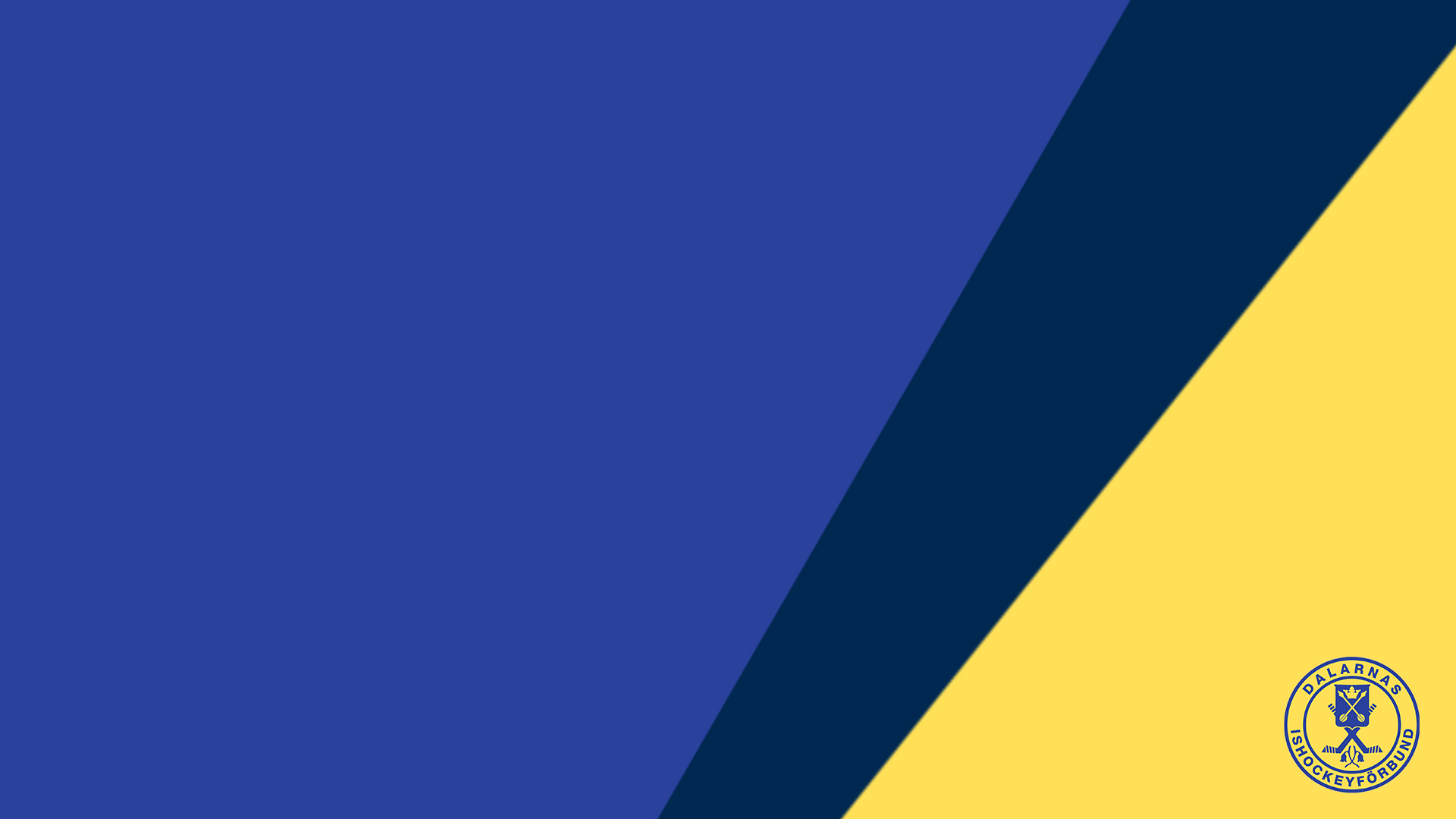 Välkomna till dagens ordförandekonferens!

RFIV:s Pp om Hockeykontorets pågående utveckling

Påverkan för distrikts verksamhet

Årsmöte 8 juni, 18.00, Falun.
(Valberedning: Rolf Laki, Lars Lisspers och A-C Bäckehag)

4. Avsiktsförklaring – Övergångar ungdom - Utkast
Underlag för dialog SDF
Incitamentsmodellen
Övergripande uppgifter SDF – styrelsens uppgifter i ny modell
Handlingsplanen - sammanfattning
Arbetsområden för SDF i ny modell
Ekonomisk översikt
Arbetsgång
Incitamentsmodellen
Förbundsstyrelsemötet 2022-01-22 beslutade om en Incitamentsmodell för Regionförbund inklusive Hockeykontor för säsongen 2022 -2023 enligt följande 
Regionförbund ska senast 10 april 2022, till SIF visa att en Hockeykontorsorganisation med bemanning som motsvarar beslutet från Förbundsmötet 2019 finns på plats, som matchar SIFs förväntningar och ekonomiska bidrag. Alternativt uppvisa en tydligt tidsangiven plan för när man har detta.  
Regionförbund ska senast den 30 juni, till SIF, inlämna en av styrelsen godkänd plan för verksamhetsåret 2022–2023 med prioriterade aktiviteter vilka syftar till att uppfylla Svensk Ishockeys 7 löften och SIF prioriterade aktiviteter och satsningar inom sin Region. Genomförd nollmätning ska också vara beaktad i planen. 
Regionförbundet ska senast 16 september 2022, till SIF, presentera en övergripande plan för prioriterade aktiviteter under 2022–2023 avseende Regionförbundet och Hockeykontoret. Planen ska beakta av SIF beslutade satsningar samt det stöd regionens föreningar efterfrågar eller bedöms behöva. 
Regionförbundet ska senast 31 december 2022, till SIF, avge delrapport över genomförda och pågående aktiviteter inom ramen för aktivitetsplanen enligt punkt 3.  
Uppfyllande av ovan angivna punkter är ett krav för utbetalning av Regions/Hockeykontorsanslag för nästkommande verksamhetsår 2023 – 2024.
Verksamheten Distrikt/Regionförbund 22-25
Säsongen 22/23
Säsongen 23/24
Säsongen 24/25
Föreningsutveckling
Lokala utbildningar
Distriktslag
Funktionär distrikt/förening
Ekonomi distrikt
Föreningsutveckling
Distriktslag
Funktionär förening
Ekonomi distrikt
Föreningsutveckling
Distriktsserier
Lokala utbildningar
Distriktslag
Funktionär distrikt/förening
Ekonomi distrikt
Distriktsförbund
Föreningsutveckling
Regionala/distrikts serier
Utbildningar region/distrikt
Utveckling region/distrikt
Funktionär region/distrikt
Ekonomi regionförbund
Föreningsutveckling
Regionala/distrikts serier
Regionala utbildningar
Utveckling regionalt
Funktionär regionala serier
Ekonomi regionförbund
Föreningsutveckling
Regionala serier
Regionala utbildningar
Utveckling regionalt
Funktionär regionala serier
Ekonomi regionförbund
Regionförbund
Chef HockeykontorFöreningsutvecklare syd
Föreningsutvecklare norr
Tävlingsansvarig
TävlingskonsulentFunktionärskonsulent
Utbildningskonsulent
Chef HockeykontorFöreningsutvecklare syd
Föreningsutvecklare norrTävlingsansvarig
Chef HockeykontorFöreningsutvecklare syd
Föreningsutvecklare norr
Tävlingsansvarig
Tävlingskonsulent
Hockeykontor
Utbildningsverksamheten
Genomför följande utbildningar i eget distrikt
Grundkurs
Barn och Ungdom 1
Målvakt 1

Malin efterfrågar föreningarnas utbildningsplan
Handlingsplanen – sammanfattning 23/24
Förändringar 23/24
Tävling
Ungdomsserier administreras av regionförbundet
Tävlingsansvarig i respektive distrikt – sitter med i regionförbundets TK
Gemensamma Tävlings/Seriebestämmelser
TSM/OVR support
Seriemöten
Förslag – Disciplin
Gemensam disciplinkommitté (Frågan behöver utredas)
Tjänsteperson på HK administrerar disciplinärenden
Organisation tävling regionförbund
RFIV Tävlingskommitté
Övergripande  - Distriktsstyrelsens uppgifter i ny modell
Distriktsstyrelsen fortsätter att spela en central roll genom att:
 
• regelbundet möta föreningarna i distriktet och företräda dem i aktuella sammanhang och upprätthålla goda kontakter med RFIV, SIF, DF, kommuner och lokala intressenter

• utser ledamöter till regionstyrelsen och disciplinkommitté i den mån distriktsmötet inte fattat beslut om dessa 

• utse representanter till verksamhetskommittéer i regionförbundet samt följa arbetet i hockeykontoret och kommittéer för förankring i egen distriktsstyrelse.

• bevakar och driver distriktsvisa- och lokala idrottspolitiska frågor med stöd av hockeykontoret och tillsammans/ i samverkan med distriktets föreningar.
Övergripande  - Distriktsstyrelsens uppgifter i ny modell…fortsättning…

Distriktsstyrelsen fortsätter att spela en central roll genom att: 


• ge indata till hockeykontoret över särskilda förhållanden i distriktet samt upprätthålla en aktuell lägesbild över de behov av stöd-, och utveckling som finns i föreningarna

• förbereda och delta med distriktslag i TV-pucken för tjejer och killar.


• utifrån särskilt definierade behov i egna distriktet bemanna arbetsgrupper och utse kontaktpersoner i distrikten som kan jobba i nära samverkan med Regionförbundets hockeykontot och kommittéer. (ex. vara föreningsutveckling, domarfrågor, rekrytering anläggning)


• på distriktsmötet föredra regionens verksamhetsberättelse med särskilt fokus på resultat och utveckling inom eget distrikt.
Arbetsområden för SDF i ny modell 23/24
Tävling
Funktionär
Ledarutbildning
Tävlingsverksamhet i distriktet
Tävlingsansvarig – sitter i regionförbundets TK
Arbetsgrupp/kommitté – upp till distrikten baserat på innehåll
Dispenshantering – distriktets serier
Sanktioner cuper
Kännedom om lokala förhållanden
Avsiktsförklaring spelarövergångar (nationella principer) - lokal kunskap
Funktionärsverksamhet- behov av utredning
Utbildning av
Distriktsdomare
Föreningsdomare
Matchfunktionärer (Ungdom – Hockeytrean)
Domartillsättning
Ungdom, lokala senior/juniorserier
Domaransvariga i föreningen
Granskning (Ungdom – Hockeytrean)
Domarprojektet  - beskriva SDF roll och arbetsuppgifter
Resultat 21/22
Ekonomiska förutsättningar Dalarna
Budget 22/23
Tävling 22/23
Resultat utan serier
Prognos för säsongen 23/24
Intäkt 1420000 Samma summa kostnader
O resultat 23/24
Arbetsgång för presentation av ny modell
Inom REGIONFÖRBUNDET ISHOCKEY VÄST
Styrelsemötet 12/10 – rapport arbetet så långt
Styrelsemötet 7/11 – rapport ny arbetsmodell regionförbund – distrikt 
Genomgång ekonomi/verksamheten med respektive distrikt under oktober/november
Styrelsemöte 13/12 - genomgång av den nya arbetsmodellen
Malmö i februari - Uppstart verksamhetsplanering enligt ny modell 23/24
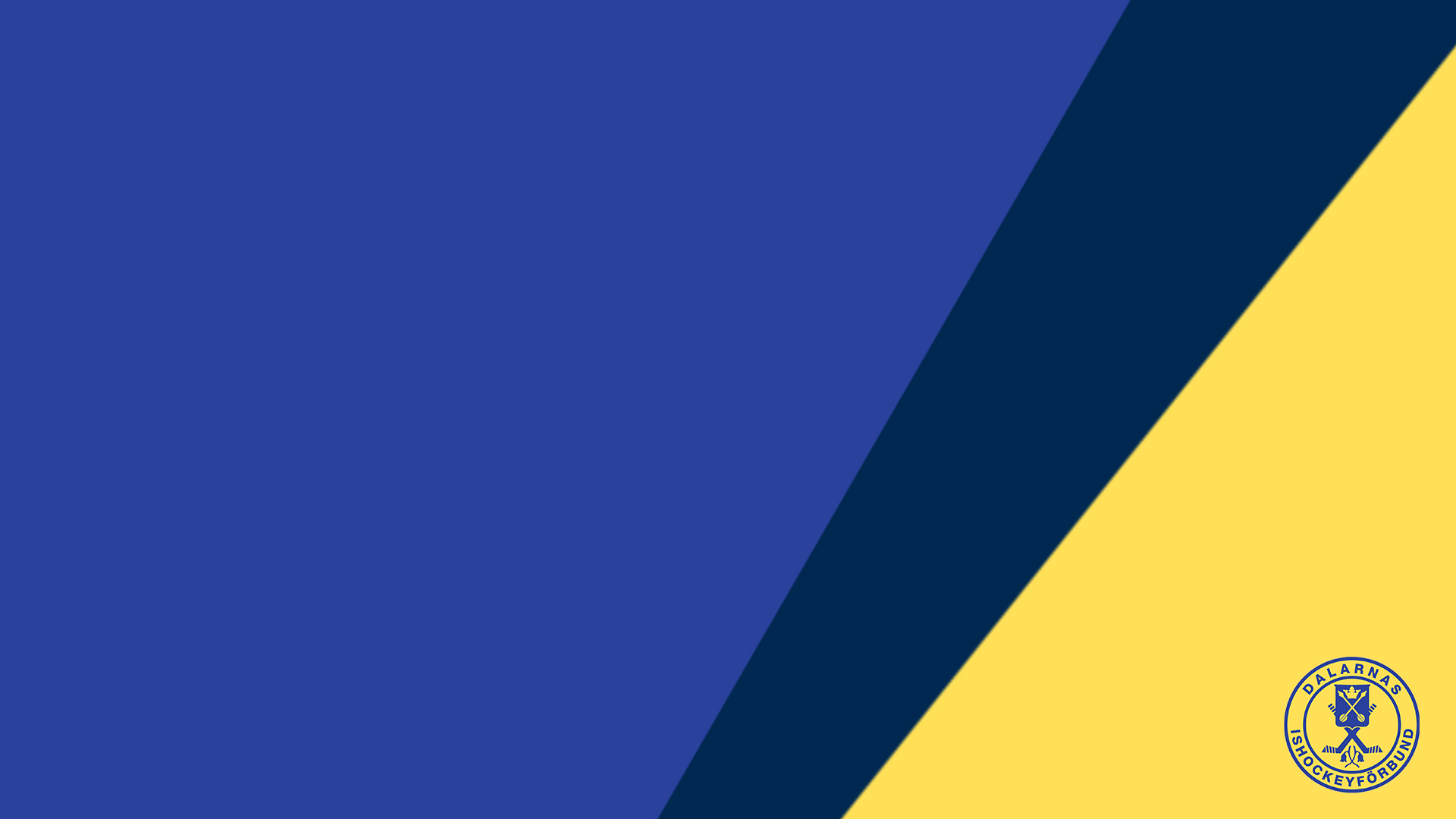 Maria gör sin sista arbetsdag 31/3 2023 hos oss efter nästan exakt 10 år…

”24/7-arbetet” som hon i princip servat oss med kommer att förändras…

Kanslirummet behålls på Pelle Bergs Backe 3 i Falun…

Telefon-nr och mailadress behålls…

Initialt kommer vi att se till att kontakterna med Er fortgår som vanligt…

Ekonomin förändras…

Ett ökat ansvar kommer att läggas på respektive kommitté och dess ordförande…

En förhoppning är att vi tillsammans med Er kan överbrygga ”förlusten” av en professionell kanslistfunktion…
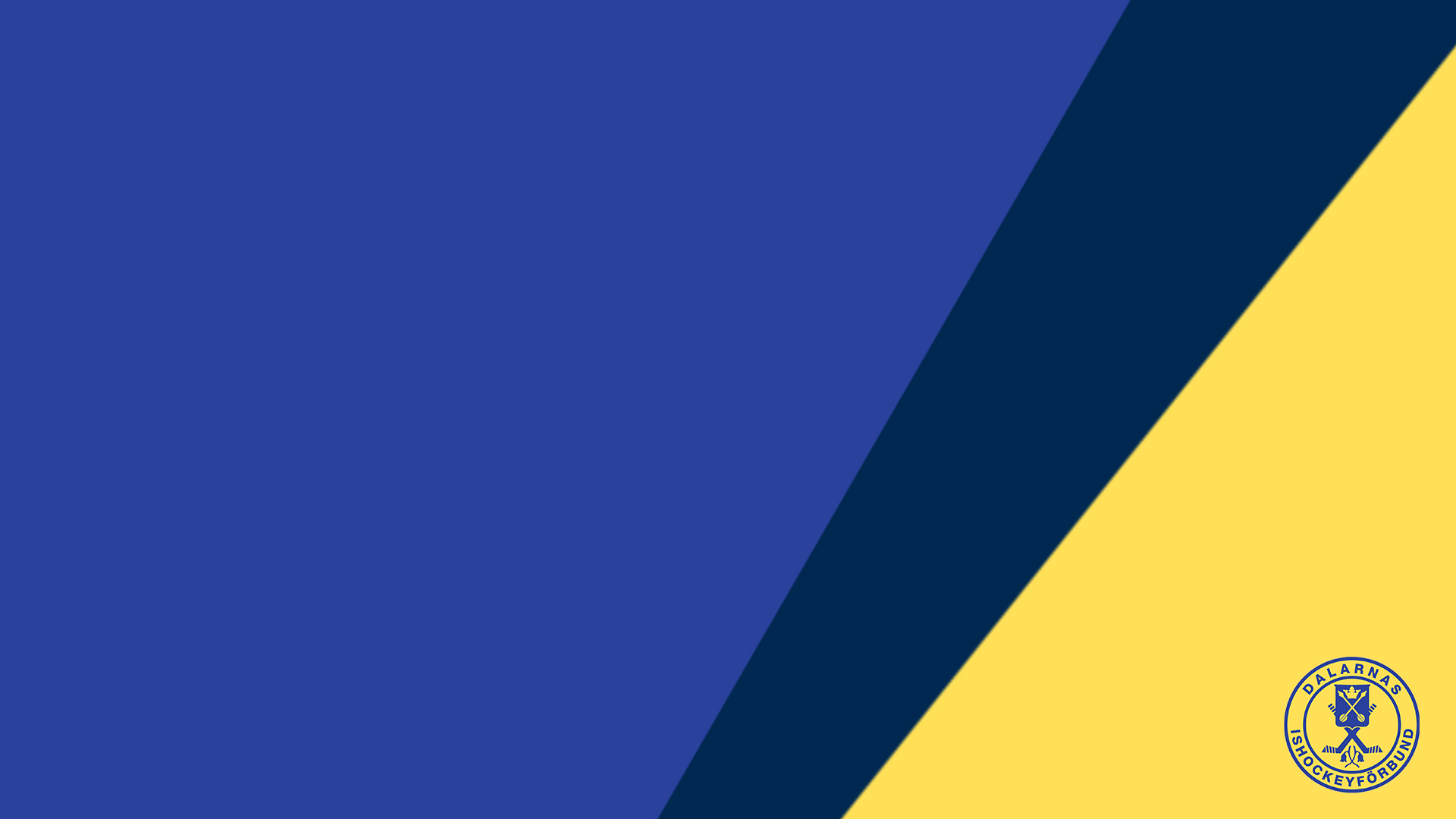 Årsmöte torsdagen den 8 juni, 2023, kl 18.00 - med fika från 17.30, Falun

Ledamöter med utgången mandattid:

Rolf Rickmo, Ordförande (alltid 1 år)

Jan Eljas, Utvecklingskommittén, ordf.

Jyrki Sivenius, Tävlingskommittén, ordf. (meddelat att han ej står till förfogande)

Malin Andersson, Utbildningskommittén, ordf. 




Valberedning: Rolf Laki, Lars Lisspers och Ann-Christine Bäckehag